Zeichnungen zum Leben Mary Wards
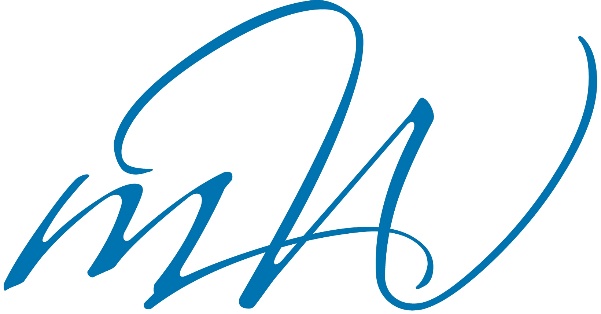 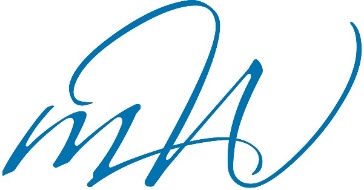 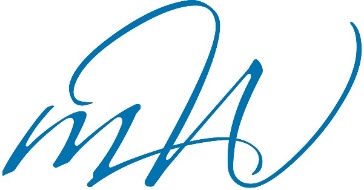 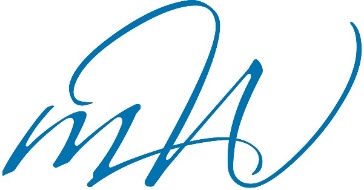 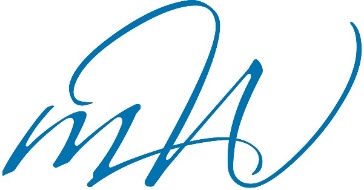 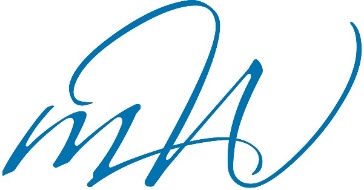 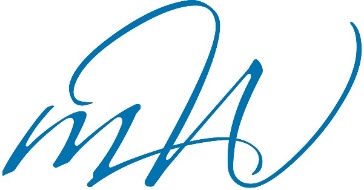 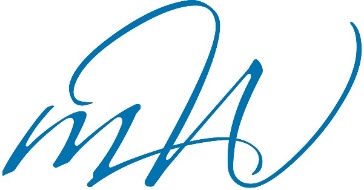 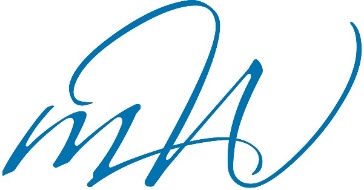 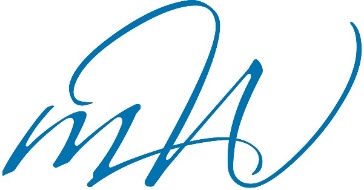 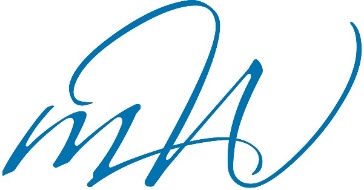 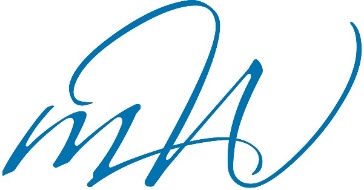 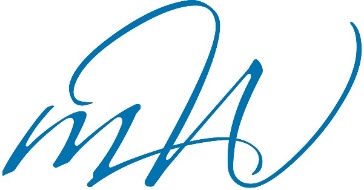